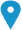 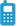 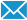 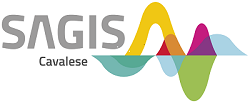 ANTONIO VANZETTAAmministratore Unico
LORENZO CHELODIRevisore Unico
OrganigrammaSAGIS Srl2024
CAMPO SPORTIVO «DOSSI»
In convenzione 
ASD FIEMME
TENNIS AL PARCO
In affitto
ASD DOLOMITEN TENNIS ACADEMY
PISCINA  ACQUA & SPA
STADIO DEL GHIACCIO
PALAFIEMME
AMMINISTRAZIONE
TOMIO LORENZOResponsabile
Manutentore
VALGOI LORENZO
Responsabile
Manutentore
NARDIN NICOLA
Responsabile Manutentore
LUISA CHENETTIAmministrazione e Segreteria
RESPONSABILE PULIZIE
Negrescu Mariana
ADDETTE PULIZIE
Sommavilla Gloria
Affiniti Margherita
ASSISTENTI BAGNANTI
Tomio Lorenzo
Bonelli Manuela
March Eva
Nones Patrizia
Milazzo Giuseppe
Scrudato Caterina
BRIDAROLLI WALTER
Manutentore
Cavalese, 11.01.2024
[Speaker Notes: nnn]